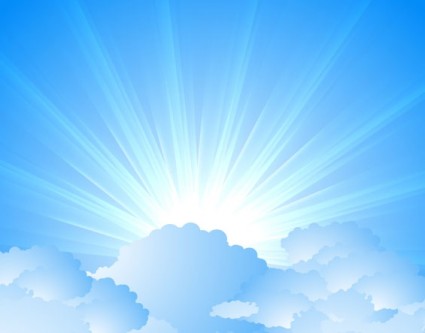 OMICS Journals are welcoming Submissions
OMICS International welcomes submissions that are original and technically so as to serve both the developing world and developed countries in the best possible way.
OMICS Journals  are poised in excellence by publishing high quality research. OMICS International follows an Editorial Manager® System peer review process and boasts of a strong and active editorial board.
Editors and reviewers are experts in their field and provide anonymous, unbiased and detailed reviews of all submissions.
The journal gives the options of multiple language translations for all the articles and all archived articles are available in HTML, XML, PDF and audio formats. Also, all the published articles are archived in repositories and indexing services like DOAJ, CAS, Google Scholar, Scientific Commons, Index Copernicus, EBSCO, HINARI and GALE.
For more details please visit our website: http://omicsonline.org/Submitmanuscript.php
Dr. Mobeen Raja (University of Toronto)
Dr. Mobeen Raja Biography
Mobeen Raja is a research scientist in the field of membrane transport proteins and ion channels and their roles in health and diseases, like type-2 diabetes or cystic fibrosis. He received his PhD in biophysical chemistry and molecular physiology from Max-Plank-Institute for Molecular Physiology, Dortmund, Germany. He carried out his postdoctoral fellowship in the field of potassium channels awarded by the Federation of European Biochemical Socities (FEBS). He also received a prestigious Marie-Curie Intra-European Fellowship. He is serving as an editorial board member of international journals and reviewer of more than 5 journals. Number of research publications and review articles: 25. Reviewer of EMBO Journal/Report, Nature Protocols, Biophysical Chemistry, Biochimie etc.
Dr. Mobeen Raja Research Interests
Dr. Mobeen Raja’s is interested in structure-function studies of membrane protein transporters (glucose transporters), potassium ion channels and their roles in health and genetic diseases. He has been involved in understanding the mechanism of genetic mutations, protein-protein/drug/inhibitor/activator and protein-lipid interactions by utilizing molecular/cellular biology, membrane biology, mutagenesis, biochemistry, bioinformatics and proteomics approaches.
MOST Recent Publications Authored By Dr. Mobeen Raja
Special interaction of anionic phosphatidic acid promotes high secondary structure in tetrameric potassium channel. J Membr Biol 2014 Aug 15;247(8):747-52. Epub 2014 Jul 15.

SLC5 and SLC2 transporters in epithelia-cellular role and molecular mechanisms. Curr Top Membr 2012 ;70:29-76

Structural insights into genetic variants of Na(+)/glucose cotransporter SGLT1 causing glucose-galactose malabsorption: vSGLT as a model structure. Cell Biochem Biophys 2012 Jun;63(2):151-8
What is PROTEOMICS
The science that deals with the study of the role, structure, function and interaction of proteins is Proteomics
These Proteins are the active biological agents in the cell
Application of Proteomics
Biomarker Discovery
Cancer Research
Disease Diagnosis
Cardiovascular research
Biomarker Discovery
Proteomics is extremely beneficial study in identification of a measurable biological indicator of a specific biological state which has the potential to improve the patient survival rate affectively i.e. biomarkers.
Metabolites and antibodies are also used as biomarkers in genomics, transcriptomics
Cancer Research
Analysis of differential expression of proteins in the diseased tissue and the normal tissue help in the cancer research
Identification of the proteins is useful as diagnostic markers for the early detection of disease, can be used as drug targets and for the development of novel therapeutic agents
Disease Diagnosis
Being a very powerful tool proteomics help researchers to develop diagnostic predictors for CNS injury and also help in mapping the changes in the functional and structural changes in proteins and to identify new targets for drug, helps in the diagnosis of neurological failure
Combing the methodologies such as 2D-gel electrophoresis and mass-spectrometry has enabled scientists to quantify proteins in the diseased and normal physiological state of the kidney tissue thus help in the diagnosis of renal diseases
Qualitative and quantitative indication of changed protein expression in a complex of protein samples is possible due to the different techniques of proteomics, thus helps in the screening of diabetes research
Cardiovascular research
Proteomics techniques for cardiovascular disease diagnosis are characterized by the molecular mechanism of the disease.
Till date more than 40 altered proteins levels have been identified for cardiovascular proteomics experiments
Due to upregulation or downregulation of specific genes alter the protein levels in the chronic conditions
Mobeen Raja
Journal of Proteomics & BioinformaticsRelated Journals
Transcriptomics: Open Access
Journal of Pharmacogenomics & Pharmacoproteomics 
Journal of Data Mining in Genomics & Proteomics
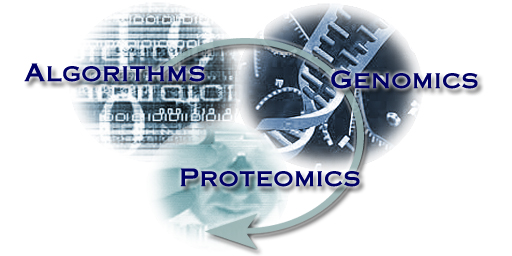 For more details on Conferences Related
Journal of Proteomics & Bioinformatics please visit: 

http://www.conferenceseries.com/biochemistry-meetings
Open Access Membership with OMICS International enables academicians, research institutions, funders and corporations to actively encourage open access in scholarly communication and the dissemination of research published by their authors.
For more details and benefits, click on the link below:
http://omicsonline.org/membership.php